Equity in the Exceptional Student Services Unit
1
Grounding Beliefs
2
[Speaker Notes: Review notes from Start from Equity presentation for this slide.  
We want to maintain a safe space for us to engage in a conversation about SWD by race and ethnicity.  We must be mindful to engage in this conversation with respect and willingness to allow space for difficult conversations  

None of us are experts in this work.]
Today’s Objectives
3
Educational Equity
Educational equity means that every student has access to the educational resources and rigor they need at the right moment in their education across race, gender, ethnicity, language, disability, sexual orientation, family background and/ or family income.
The Aspen Education & Society Program and the Council of Chief State School Officers (2017). Leading for Equity: Opportunities for State Education Chiefs. Washington, D.C.
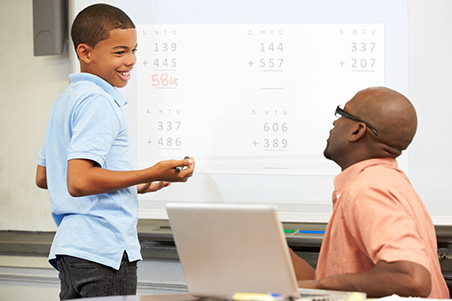 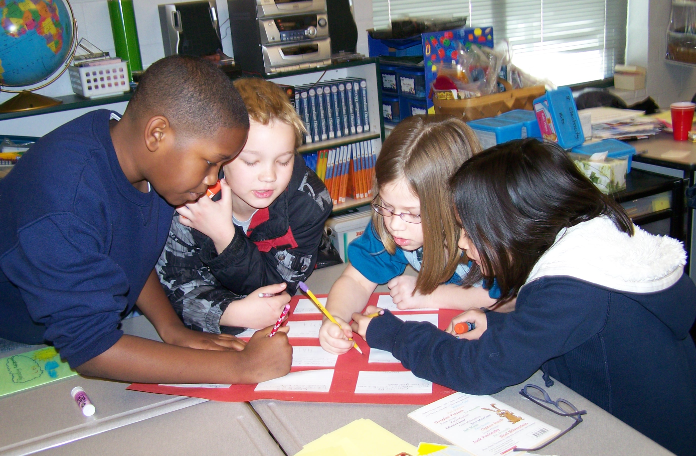 4
[Speaker Notes: Timeliness of support and rigor- consistent with challenging]
Path to Equity, Diversity and Inclusion
A
 lifelong
 process
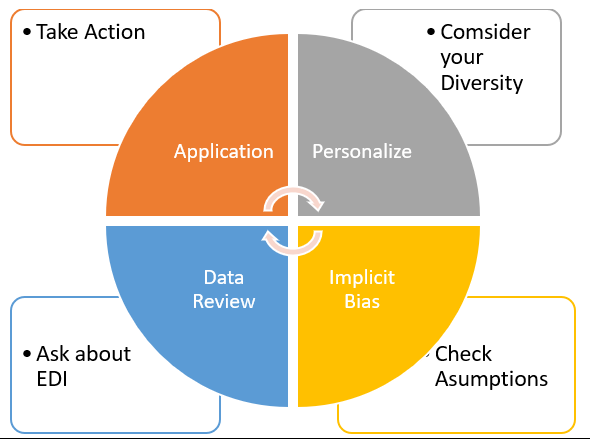 Take
Action
Consider Your
Diversity
Adapted from: The Non- Profit Association of Oregon (2019), NAO Equity and Inclusion Lens Guide,  Retrieved from  https://nonprofitoregon.org/sites/default/files/NAO-Equity-Lens-Guide-2019.pdf
Ask
About EDI
Check Assumptions
[Speaker Notes: This advanced organizer is helpful in guiding people on their path to exploring EDI for themselves and their system.  
Quadrant 1- we must consider our own diversity as an asset to be leveraged to support others. Also, we want to consider our capacity to be an ally for change.   There are many dimensions of our identity for which we must become aware before we leverage these areas as strengths.  

Quadrant 2- we will briefly explore our bieases.  Also, I will share representative voices of parents, people of color and special educators who share their beliefs for your consideration.  I think some of these statements may challenge your assumptions and beliefs.   

Quadrant 3: Equity specialists often begin every conversation about equity with a review of the data.  When we query the data it helps us identify where the needs are regarding issues of  equity, diversity, and inclusion.  After looking at some of the data, we can begin to explore what steps we need to take to begin our work on equity.  

Quadrant 4:  Application- Take Action-  In this quadrant I have listed a variety of considerations for you to move forward. I have four questions that I would like to share with you that you can use in evaluating your policies, programs and practices.  

Lastly, I want to make this available to you today for your information.  You will notice this this four quandrant circle came from NAO the Non Profit ASSoc. of Oregon.  This group adapted it from the City of Ottawa and made some adaptations to it.  As you know many in our industry beg-borrow and –steal great ideas from others and adapt it for our own use.  Such is the case here,  this information is offered free of charge, but give us a nod when you use it by acknowledging where you got it from.    



 Please post in the chat your feedback to this question:  Which Quadrant requires the most focus today?]
Context for Equity, Diversity and Inclusion
CDE Collaboration
In collaboration with members of the ESSU and partnering units, identify strategies to create and support equitable educational systems for historically and currently underserved students with exceptionalities.  

Competency Building
Build core competency and knowledge of equity in IDEA to ensure students with disabilities can access appropriately challenging curricula designed to meet their individual needs.  

External Collaborative Partnerships
Develop strategic partnerships with families from historically marginalized groups, IHEs, and Directors of Special Education to increase access to rigorous curricula and instruction of students with disabilities.
6
Logic Model for Equity in the Exceptional Student Services
All 
Means 
All
Strategic Goal: Regardless of demographics and learning needs, all
students meet or exceed state academic standards.
Measure: Students with IEPs who spend most of their time in general education settings and show high growth on the state assessment will increase from 27% in 2017 to 35% in 2022.
Outcomes
Inputs
Activities
Outputs
Short term	       Intermediate           Long Term
ESSU staff 
Act to 
Address Equity 
Gaps
AU/District 
reduce
Equity Gaps
Improve 
Outcomes 
For SWD
Funding
ESSU Staff
EDI Modules
Educational Materials
SpED Practices 
Indicator Data
Culturally-responsive
SDI
EDI PD Build 
Competence 
 ESSU 

Affinity
 Groups 

ESSU Staff
Performance
Plans
Equity
# ESSU staff
Prioritize one 
Strategic 
action/activity

#  of AU’s 
have plan to 
address
Equity Gaps
ESSU Staff 
are 
knowledgeable 
about
Equity Gaps
Change in
knowledge
Change in
 behavior
Change in
 condition
7
[Speaker Notes: Rigor was present with the Measure we identified when we identified this growth area in 2017.  Mention areas where data can be collected, and appropriate data types. This is a joint effort and requires all of us to address it.]
Dr. Dwinita’s Recommendations
8
[Speaker Notes: Three different capacity building activities with ESSU personnel.]
Strategy: Understanding the Continuum of Equity
Inclusion
 Initiatives
Focus on people 
& systems
Legislation,
 policy
Social 
responsibility
Diversity 
Initiatives
0
1
2
3
4
5
Altruistically 
supportive, 
but no real 
operational
Plans in place
Understands 
the
power of
diversity
Moving beyond
Diversity. 
Focused on 
leveraging 
strengths of
workplaces/communities
Meeting legal obligations
Sees equity as
an organizational, community, 
national and global imperative
[Speaker Notes: We looked at this continuum and struggled to give ourselves a high score- because it is easier to stay focused on issues of compliance.  However, if we are going to improve outcomes for students with exceptionalities we must collectively move forward on this continuum.]
Proposal 1: Relevant Opportunity  Review
The ESSU will engage in a quarterly, Relevant Opportunity Review. This process will create a cadence of progress monitoring, opportunities to reflect on our current path and adjust as necessary, and record growth over time.
10
Proposal 2: Differentiate Performance Goals
This example allows for goal configuration by unit, team, individual and by EDI area.
11
[Speaker Notes: An Affinity team may develop more explicit examples for our use (This chart is for illustration purposes only)]
Proposal 3: Create the ESSU Book of Examples
Create examples of advancing equity in practice.  
Create a body of work that serves to elevate, activate, and lead those at the local level.  
Start from the “inside- out”, meaning we begin with work in the unit before we advance work outside the unit.  Certainly, some may be able to do both simultaneously, but it is best to start within our unit.
12
[Speaker Notes: For example, identify measures and practices for evaluating students with disabilities that are sensitive to evaluator bias.]
Proposal 4: Create a Clear Message
Everyone in the unit should have a clear understanding of equity, equality, diversity, and inclusion. 
All should know what we are talking about when we use other key terms.
“Principle Struggle”-  The development of a clear message regarding EDI, as an effective strategy to address conflated issues that are divisive, (e.g., Education and Critical Race Theory).
13
Create A Clear EDI Message
You will hear, you must …, 
recognize the historical impact of oppressive practices on marginalized groups.
identify historically underserved students. 
focus on the “content of each person’s character and not the color of their skin”. 
support “belongingness” for each student.
explore existing gaps and take action to mitigate them.
dismantle systemic and structural racism, ableism, etc. (“isms”).
be a disruptor of inequitable practices. 
be accountable for the role we play and seek to repair existing disparities.
14
Exceptional Student Services Unit Goal and Priorities
15
Performance Plan Goal 1
16
[Speaker Notes: Required shared performance evaluation goal around our own understanding of race and the roles it plays in our lives and how it plays out in our organization (in place for the 2021-22) year)]
Affinity Group A: Defining Terms
Activities:  ESSU Staff will draft definitions for the four key terms- equity, equality, diversity, inclusion, using the following steps.  

Draft definitions
Solicit input from teams
Get feedback from entire ESSU
Complete a written statement of definitions that the ESSU will use
Consider how to operationalize these 
Oversee publication/posting of definition
17
[Speaker Notes: Operationalizing terms is a deliverable]
Affinity Group B: Developing a Framework
Activities:  ESSU staff will examine and adopt a structure for conceptualizing, communicating and framing a coherent EDI message. Consider,

How does the ESSU frame our approach to equity, equality, diversity, and inclusion?
How does the framework inform our work and thought process this year?
Will one framework aid in the completion of action planning next year?
18
[Speaker Notes: Define what is a framework within this context- is it a process/path by which we engage others regarding EDI? Or, is it a theoretical model?]
Affinity Group C:  Curating Resources
Activities:  Collect and annotate materials for the ESSU Equity Resource Bank and organize a repository of resources for our collective use.

Collect and share important resources that can inform our work.
Identify the highest quality information that will meet the needs of our audience.
Repository might consist of existing resources or newly created by this group.
19
Affinity Group D: Unit Activities
Activity: Plan and implement activities that are unit-wide, team-based, or in small groups; and partner with Group C to identify resources that can be the catalyst for events.

Examples may include book or podcast discussions, cultural awareness activities, lunch and learn sessions, topic groups based on EDI modules, etc.
Convene the unit, small groups, or teams.
Facilitate conversations on relevant EDI topics.
20
EDI Modules and Current Focus Groups
21
EDI Modules and Current Focus Groups
Existing Focus Groups

Group 1 - Free & Open Expression of Ideas 

Group 2 - Behaviors that Promote a Positive Work Environment

Group 3 - Greater Satisfaction Regarding Career Growth 

Group 4 - Greater Work Efficiency
EDI Modules Discussions

Gifted Education Office Session

Three General ESSU Sessions 

All Team Session
22
EDI Modules and ESSU Workgroup Discussions
Theme: 
Identify and address existing inequities in the CDE and ESSU
An Observation by the Strategic Partnership Team
23
[Speaker Notes: Small group opportunities created by Paul 
Voluntary participation and leadership
Results shared at ESSU Meetings]
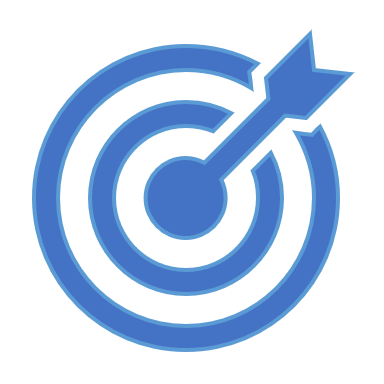 Making Connections andCreating Alignment
24
Make Connections and Create Alignment
Dr. Dwinita’s Recommendations
Relevant Opportunity Review 
Differentiated Goals
Book of Examples
Create a Clear Message
Affinity Groups
A.  Defining Terms
Developing a Framework
Curating Resources 
Unit Activities
25
Making Connections
Relevant Opportunity Review
26
Use an Equity Lens
View all Policies, Practices and Programs from an equity lens. 
Use the following four Questions. 
Identify whether decisions contribute to detrimental outcomes or have unintended consequences for specific students or student groups.
Something 
to do 
now!
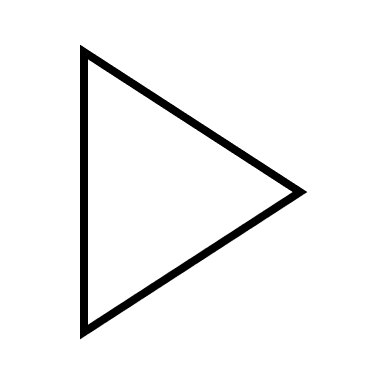 27
[Speaker Notes: The following four questions are designed to identify the status quo and not to pass judgment or make accusation.   When you identify areas for growth, it allows you the opportunity to make adjustments to your current practices, systems and programs that may  contribute to those who have been historically underserved or marginalized.]
Operationalizing Equity: Four Equity Questions for Policy
The Gemini Group, LLC.
28
[Speaker Notes: Questions your assumptions- are they impacted by implicit biases.
Is there any student or student group that is left out, what can be done with those students?]
Operationalizing Equity:Four Equity Questions for Policy
The Gemini Group, LLC.
29
[Speaker Notes: Questions your assumptions- are they impacted by implicit biases.
Is there any student or student group that is left out, what can be done with those students?]
Operationalizing Equity: Four Equity Questions for Policy
The Gemini Group, LLC.
30
[Speaker Notes: Questions your assumptions- are they impacted by implicit biases.
Is there any student or student group that is left out, what can be done with those students?]
Operationalizing Equity: Four Equity Questions for Policy
The Gemini Group, LLC.
31
[Speaker Notes: Questions your assumptions- are they impacted by implicit biases.
Is there any student or student group that is left out, what can be done with those students? When this happens, we must identify the implications and determine remedies to reduce any negative impacts.]
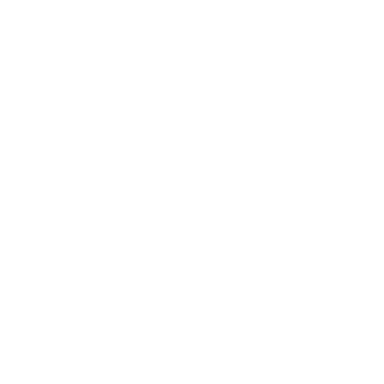 Potential Next Steps: Take Action
32
[Speaker Notes: Steps for you to take]
Final Comments by BIPOC parent community
“I don’t want to be on the outside looking in…”
“We’re not at the table…”
To get the “big picture" do your work on your own time (“We shouldn’t have to train you”).
“We need authentic relationships; we can’t fight each other”.
“I feel it’s hopeful” (re. CDE’s efforts).
“Being intentional and thought-provoking are not the same.”
“Need to have people who know what needs to be done, leading the journey”.
33
Contact Information
Michael Ramirez, Ed.D.
Colorado Department of Education
Exceptional Student Services Unit
Ramirez_m@cde.state.co.us
303-866-6991
34
[Speaker Notes: Topic:                   Equity
Presenter:           Dr. Michael Ramirez]